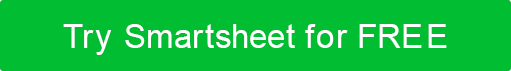 3-YEAR PROJECT ROADMAP TEMPLATE
Notes for Using This Template
Enter the years represented in your plan. 

Adjust bars to represent the length of time per activity.  Add Start and End Dates, Milestone Dates, and additional information within each bar or in the chart area. 

The color key below the chart can be used to distinguish between owners and types of activities.
PROJECT 1  |  00/00 – 00/00
Due 00/00
Milestone 1
Due 00/00
PROJECT 2  |  00/00 – 00/00
Due 00/00
Due 00/00
Due 00/00
PROJECT 3  |  00/00 – 00/00
Due 00/00
Due 00/00
Key Color 7
Key Color 5
Key Color 3
Key Color 1
Key Color 8
Key Color 6
Key Color 4
Key Color 2
3-YEAR PROJECT ROADMAP
Project Title and Description 00/00/0000-00/00/0000
Project Title and Description 00/00/0000-00/00/0000
Objective
Objective
Objective
Goal
Project Title and Description 00/00/0000-00/00/0000
Objective
Goal
Goal
Objective
Project Title and Description 00/00/0000-00/00/0000
Objective
Objective
Key Color 7
Key Color 5
Key Color 3
Key Color 1
Key Color 8
Key Color 6
Key Color 4
Key Color 2
3-YEAR PROJECT GANTT CHART